War and Independence
Part 6
Common Sense
Think About It
How can you convince someone to do something or think a certain way?
When the Revolutionary War started, a majority of the population in the colonies didn’t want to fight a war or even wanted independence and break away from Great Britain.

So how did it happen?  What made so many people change their mind?
It was a small book called Common Sense written by Thomas Paine which pushed many Americans towards the idea of independence.
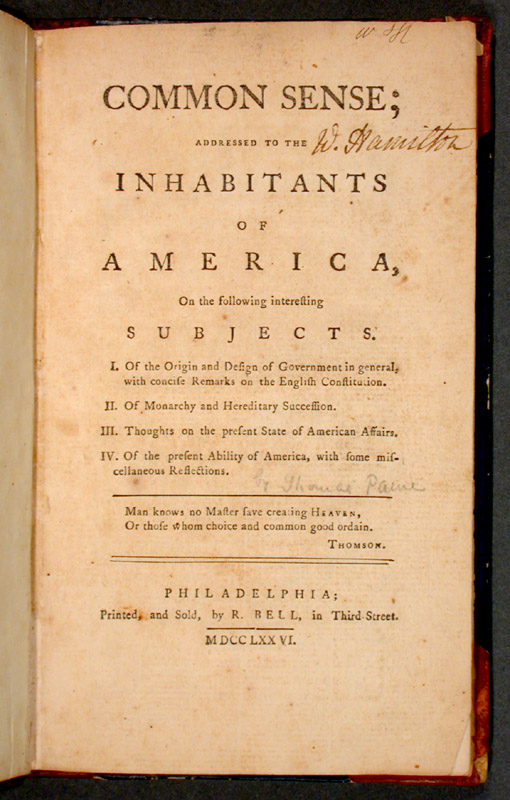 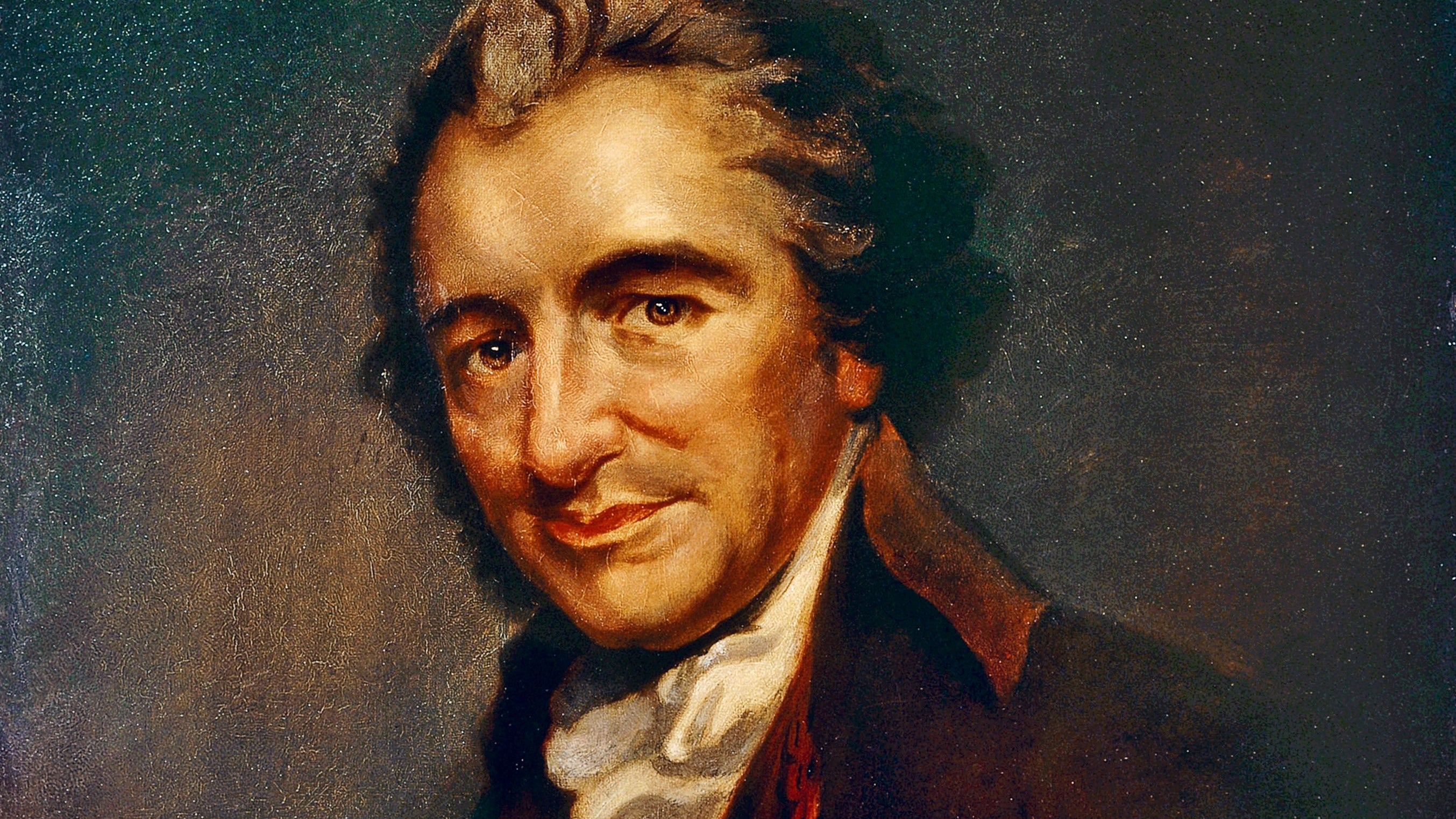 Thomas Paine Video
Thomas Paine and 
Common Sense 
Quiz